Jardín de niños Enrique Martínez y Martínez
Alejandra Guadalupe Valenzuela Gloria
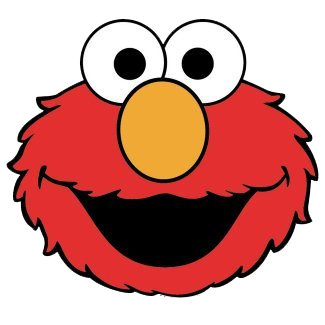 2° y 3° “B”
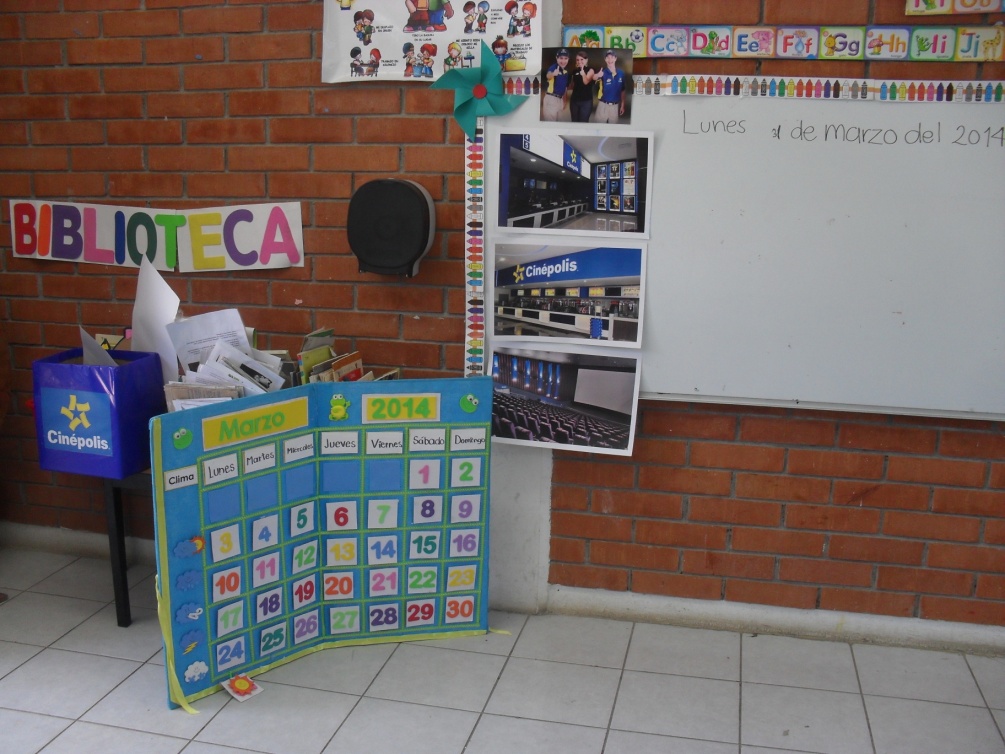 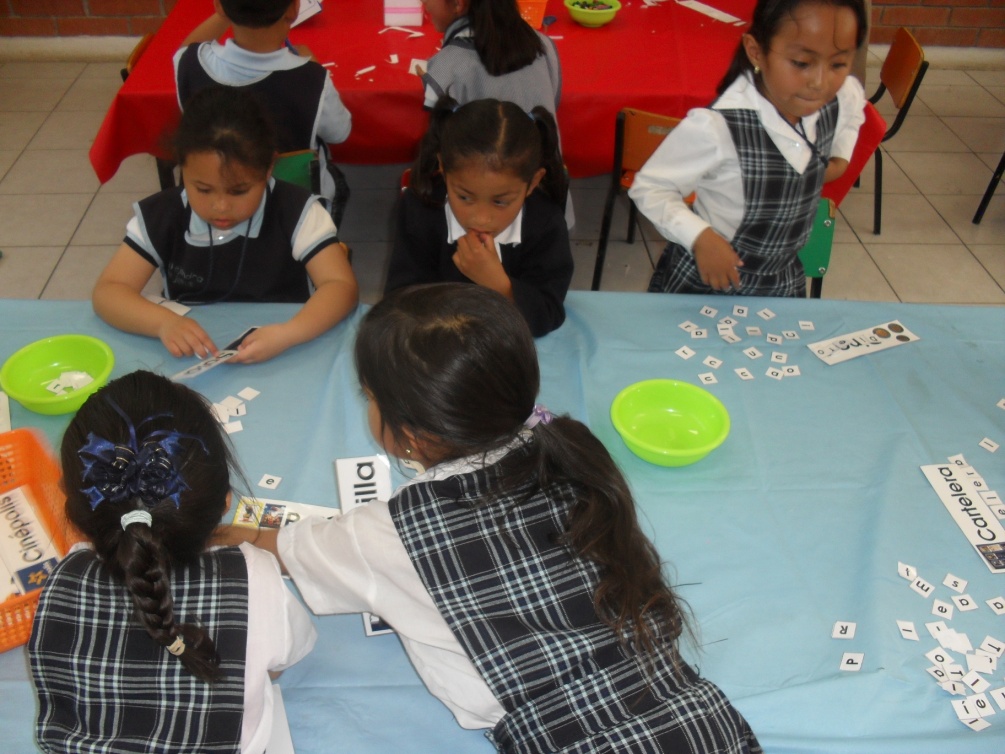 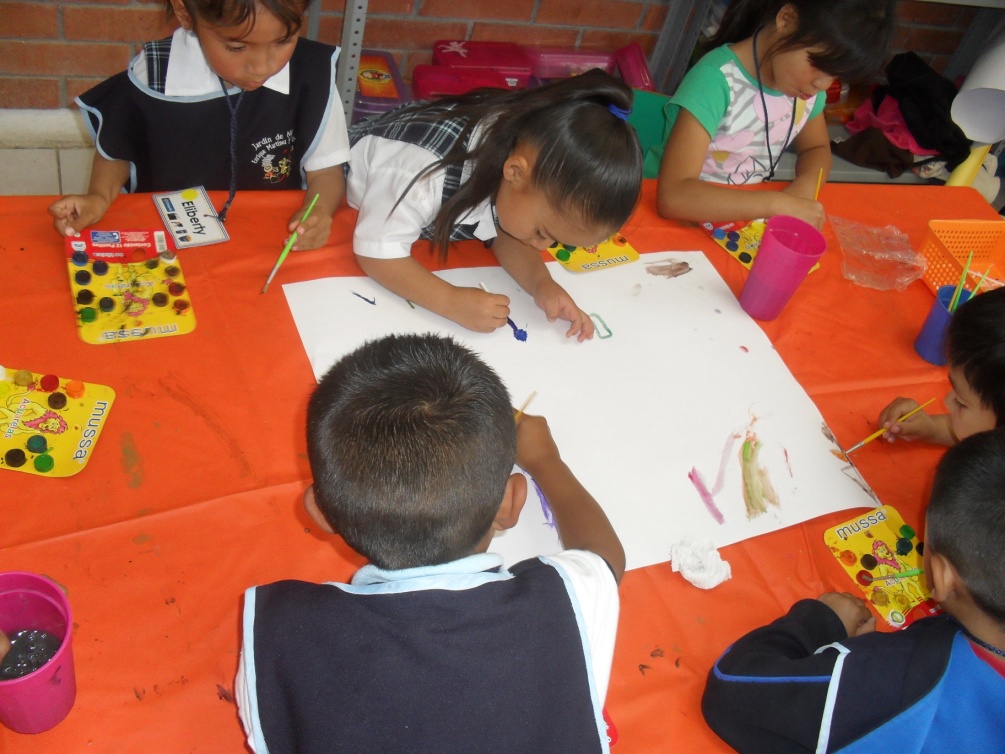 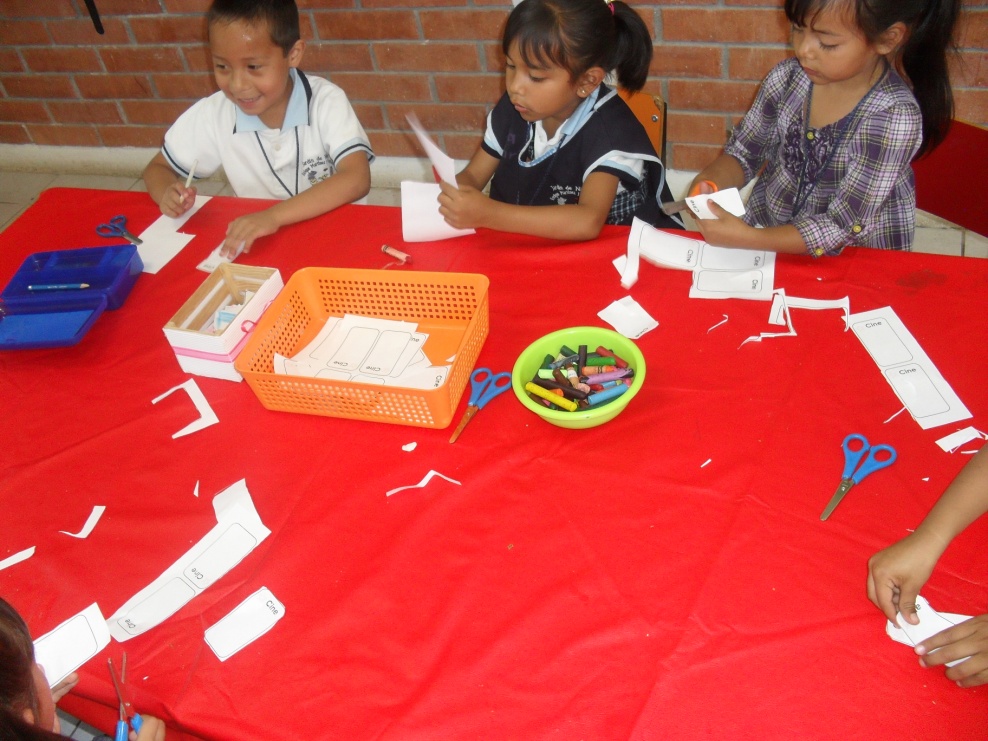 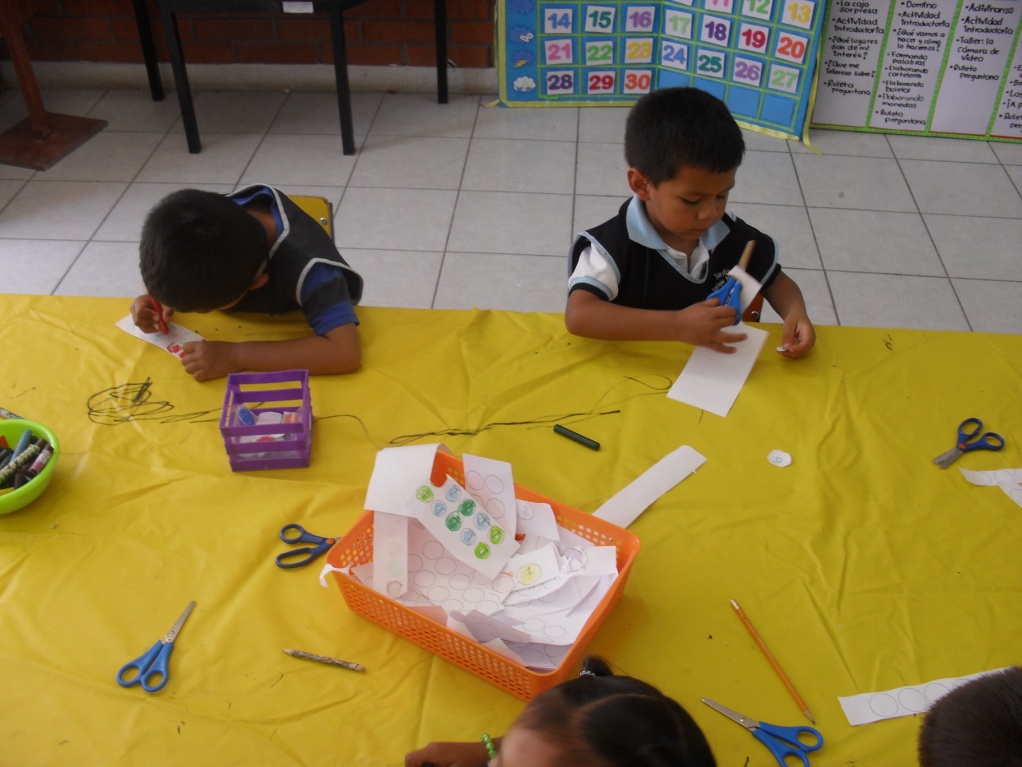 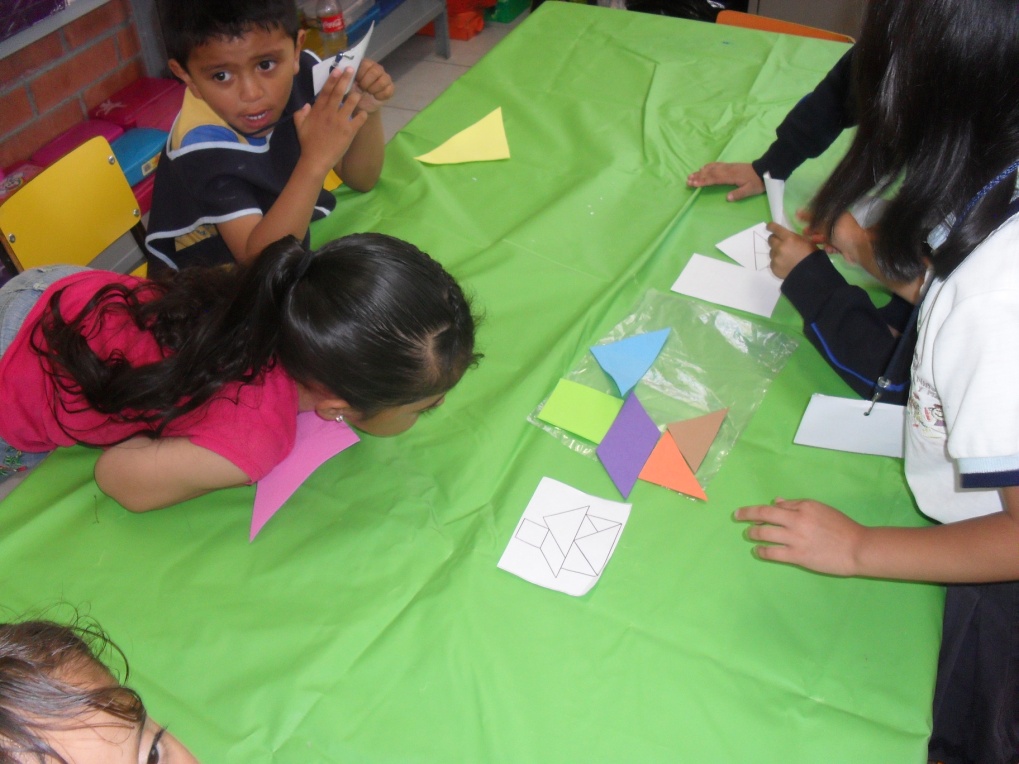 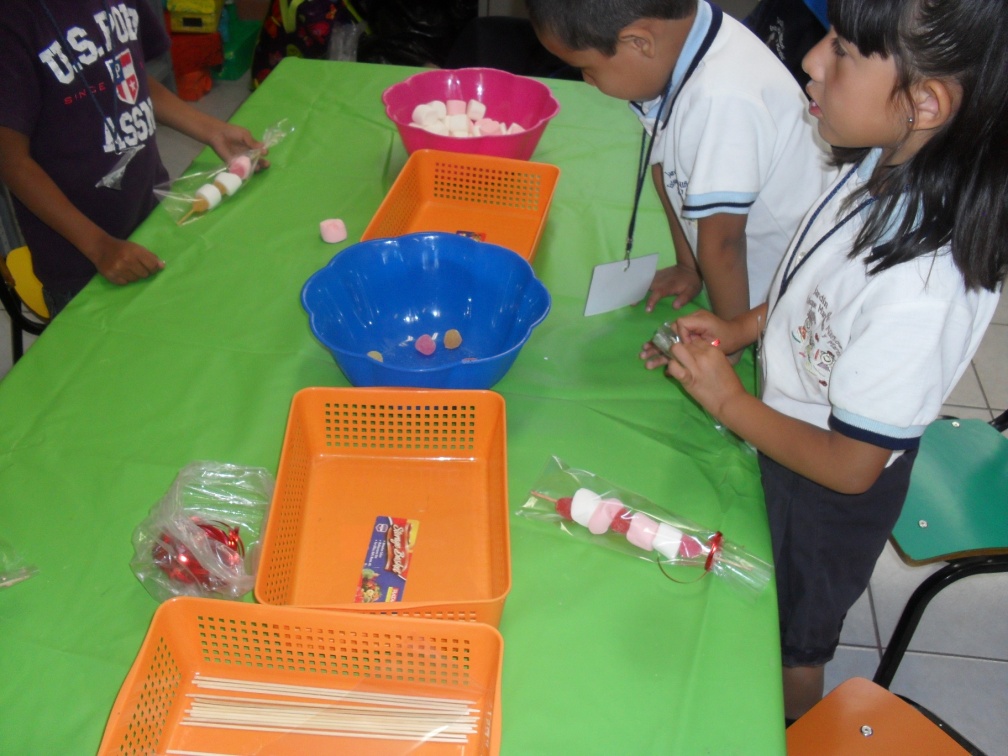 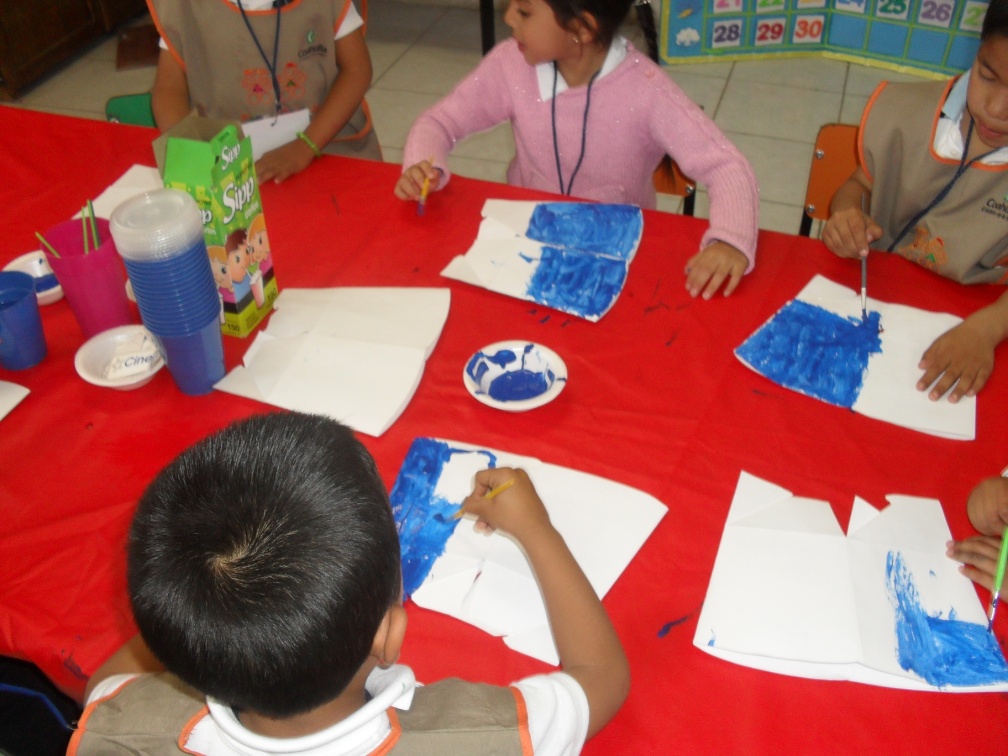 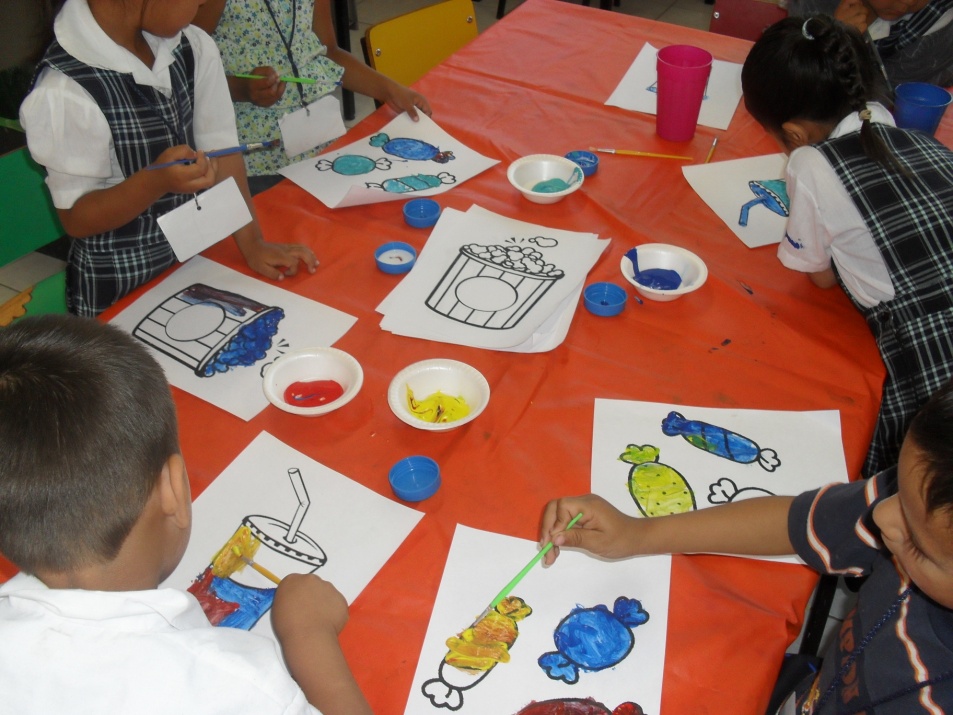 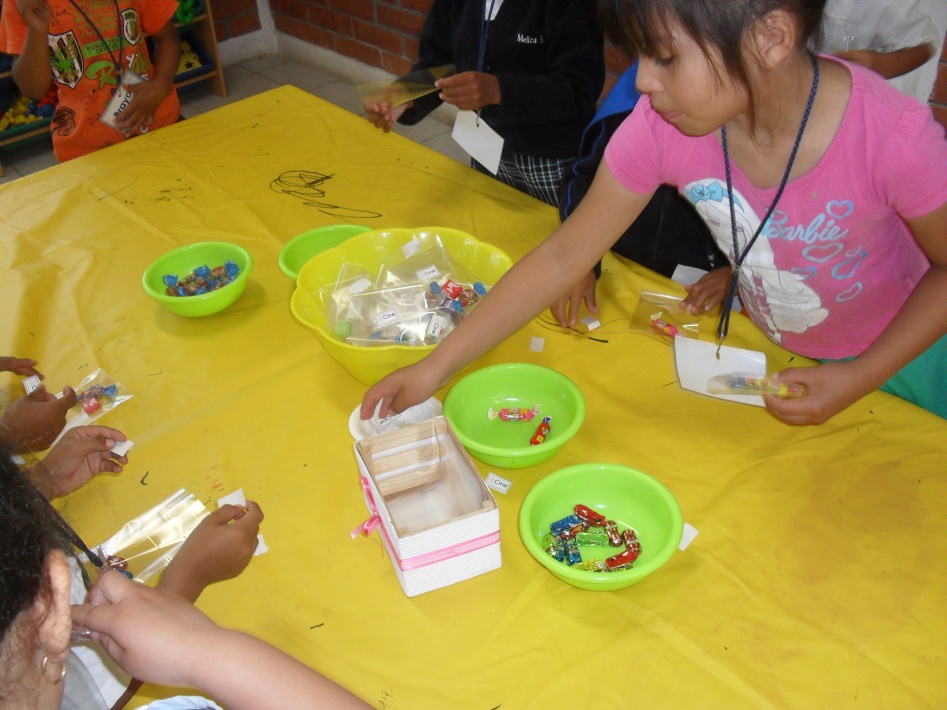 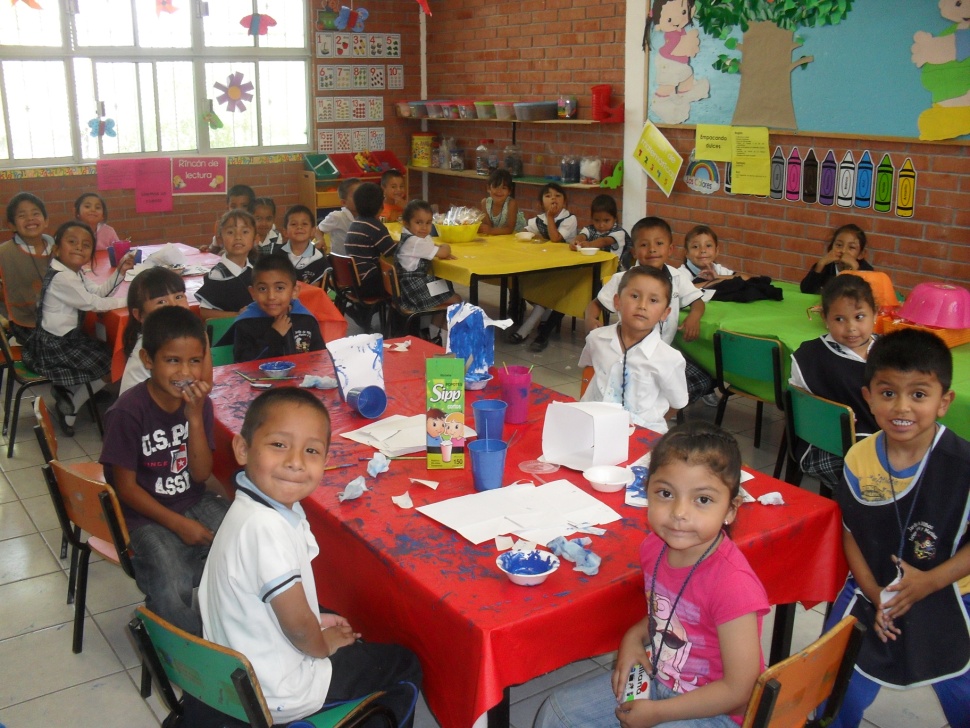 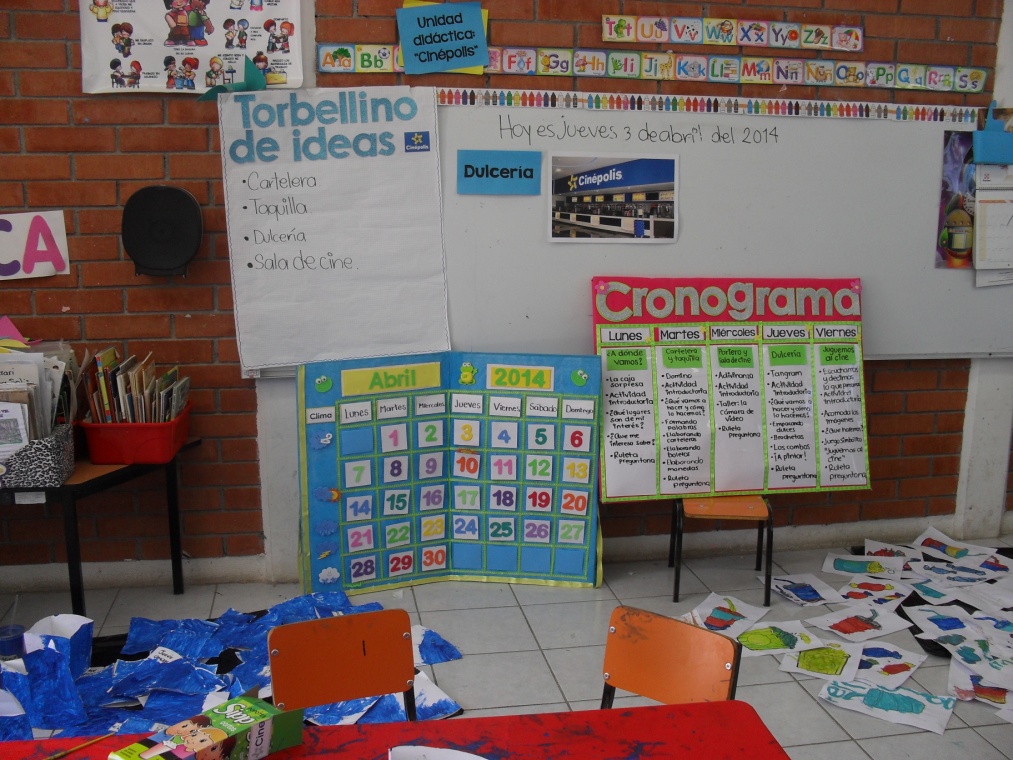 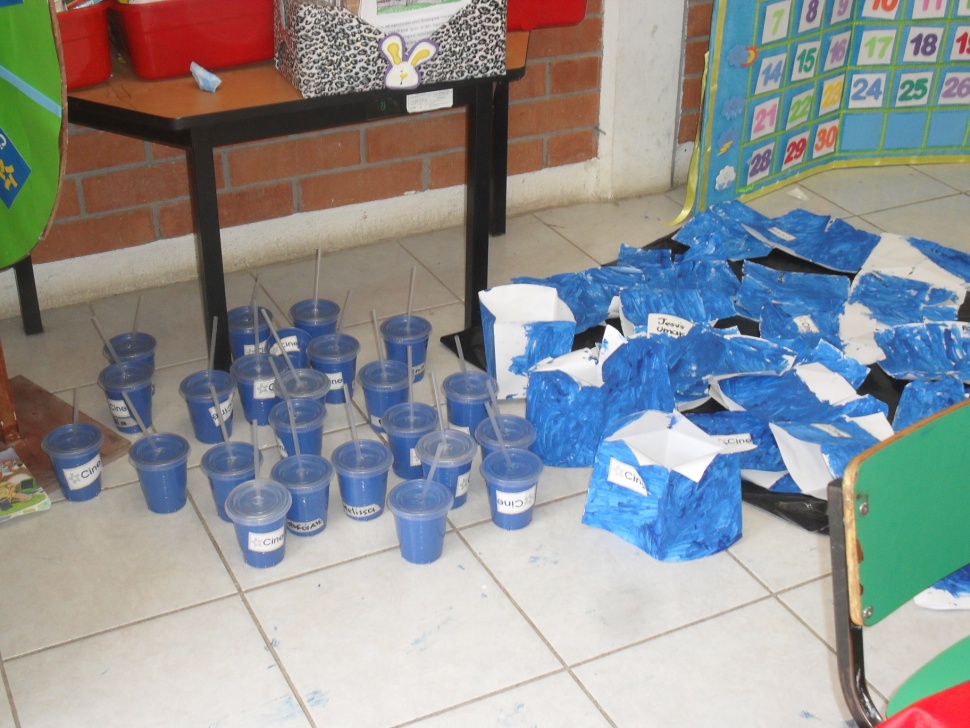 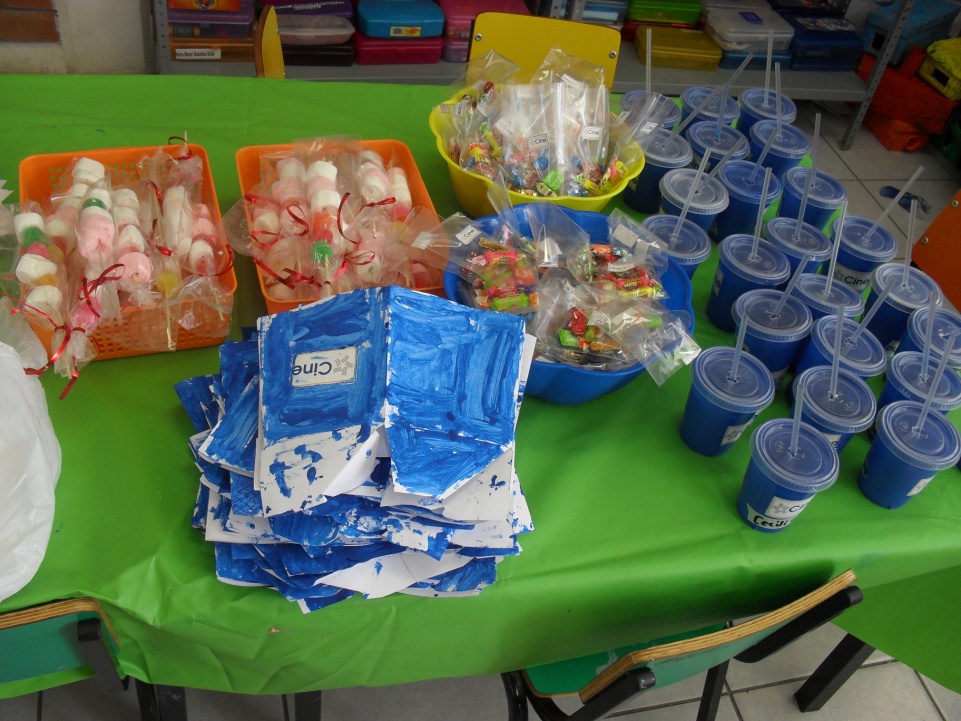 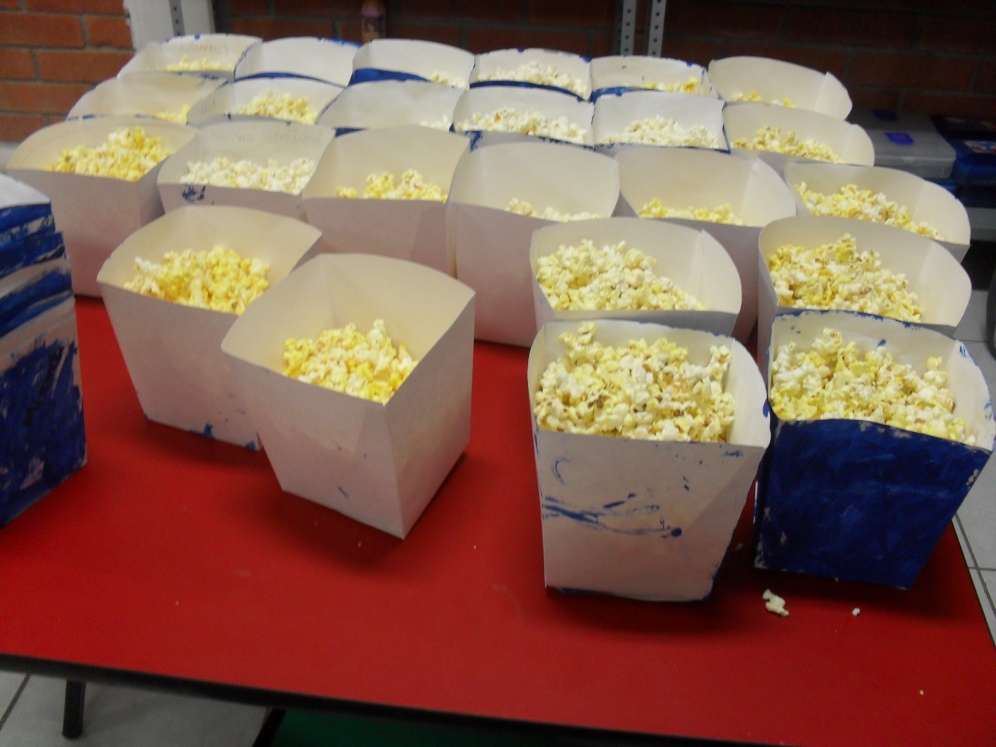 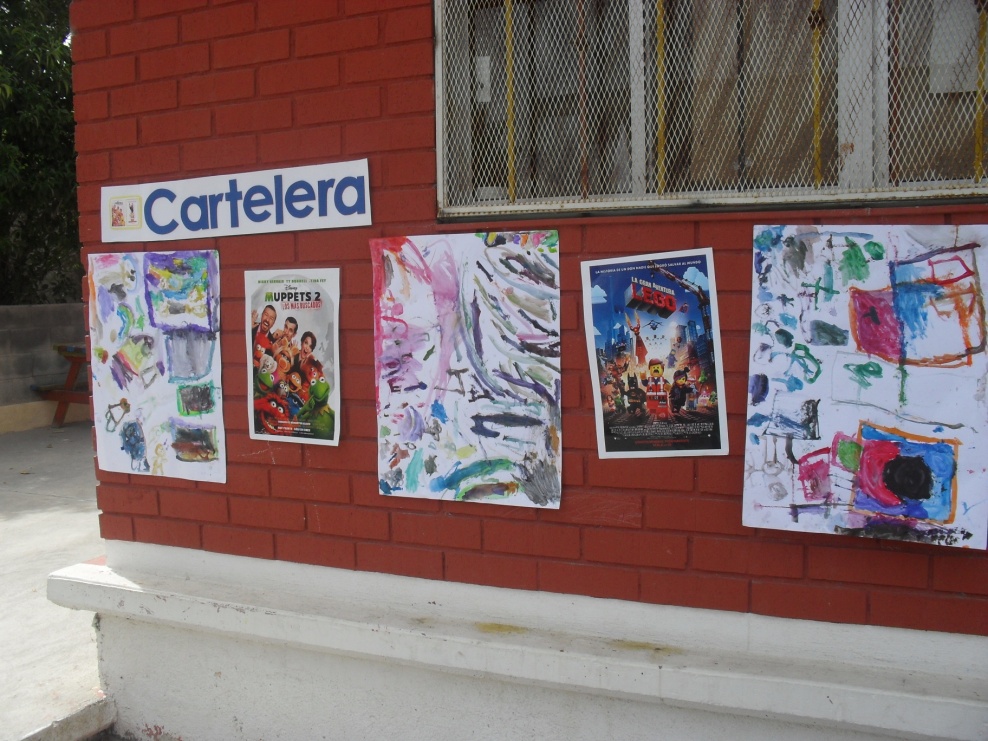 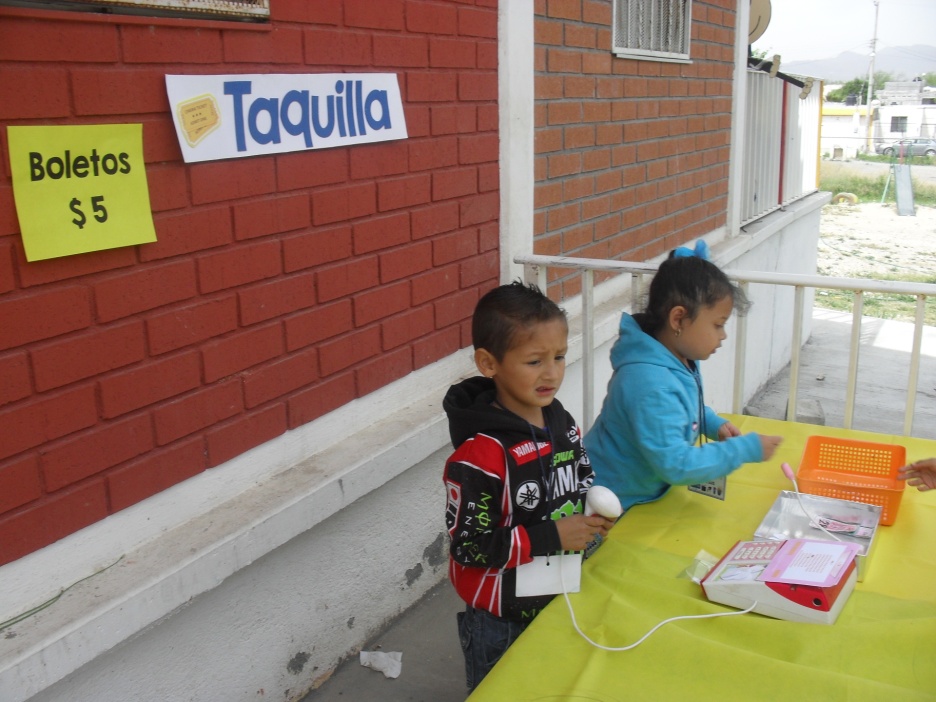 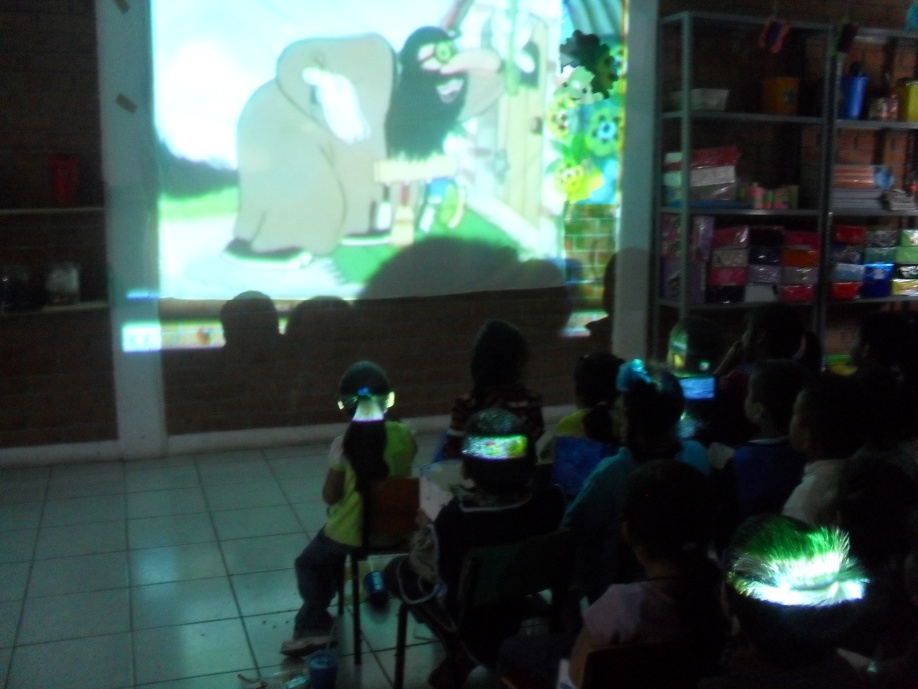 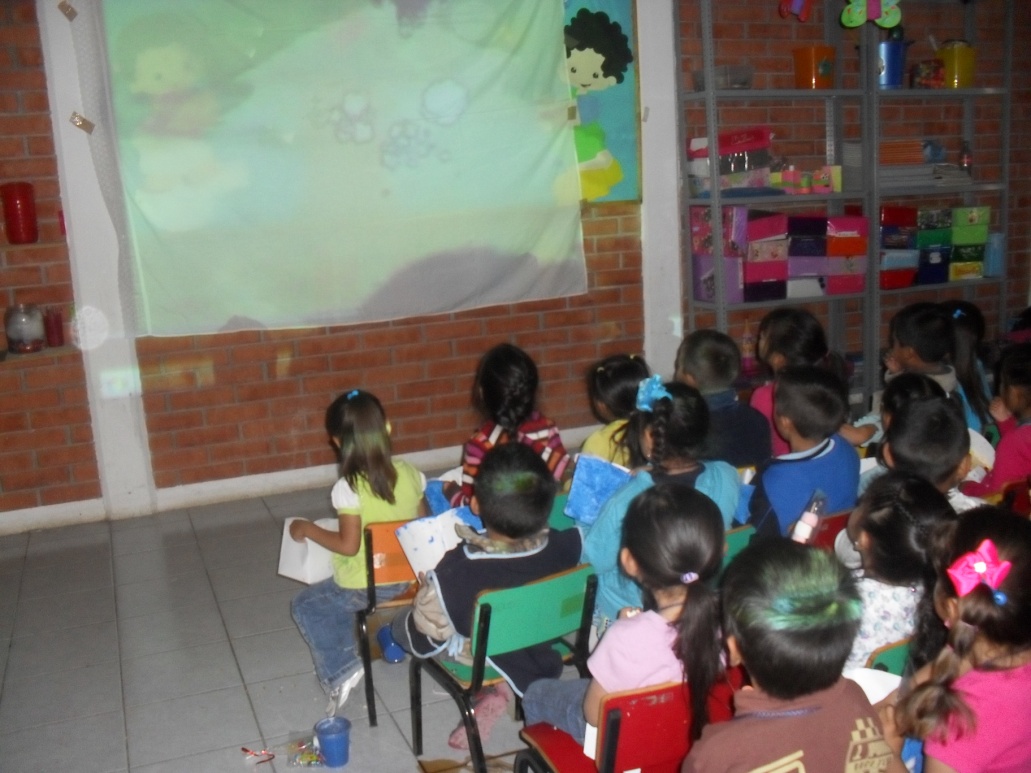